Fizika
10-sinf
Mavzu:
Issiqlik jarayonlarining qaytmasligi.
Termodinamika qonunlari.
O‘qituvchi: 
Toshkent shahar Uchtepa tumani 287-maktab fizika fani o‘qituvchisi
Xodjayeva Maxtuma Ziyatovna.
Qaytar va qaytmas jarayonlar
Qaytar jarayon deb, sistema biror holatga o‘tganda oxirigi holatdan boshlang‘ich holatda o‘sha oraliq holatlar orqali teskari ketma-ketlikda o‘tishga aytiladi.
   Ma’lum qarshilikka uchraydigan yoki issiq jismdan sovuq jismga issiqlik uzatish bilan ro‘y beradigan har qanday jarayon qaytmas jarayon bo‘ladi.
Keyingi
Oldingi
Keyingi
Oldingi
Ichki energiya
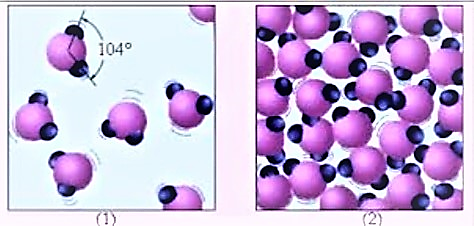 Termodinamikaning birinchi qonuni
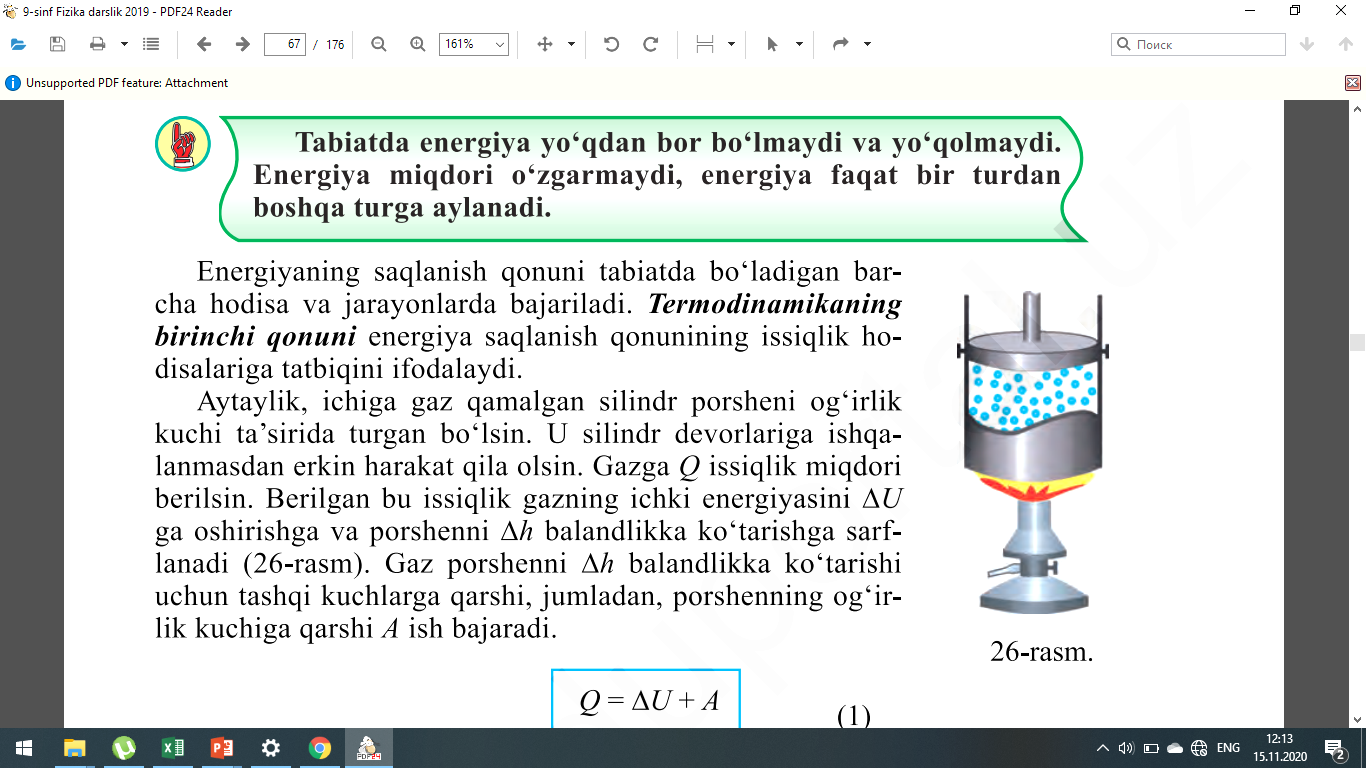 Termodinamikaning birinchi qonuni
Termodinamikaning ikkinchi qonuni
Nemis olimi Klauzius qaytmas jarayonlar to‘g‘risidagi tasavvurlarni umumlashtirib termodina-mikaning ikkinchi qonunini quyidagicha ta’riflagan: 
Agar sovuqroq sistema bilan issiqroq sistemaning ikkalasida yoki ular atrofidagi jismlarda biror o‘zgarish sodir bo‘lmasa, sovuqroq sistemadan issiqroq sistemaga issiqlik o‘tkazib bo‘lmaydi.
Termodinamikaning ikkinchi qonuni
Issiqlik o‘z-o‘zidan past temperaturali jismdan yuqori temperaturali jismga o‘tmaydi.
     Tabiatda issiqlik miqdori to‘laligicha ishga aylanadigan jarayon bo‘lishi mumkin emas.
     Ideal issiqlik mashinalarining foydali ish koeffitsiyenti issiqlik beruvchi va oluvchilarning temperaturalari farqi bilangina aniqlanadi.
     Ikkinchi tur “perpetuum mobile” okean suvlaridagi ulkan miqdordagi energiyadan ish bajarmasdan foydalanish mumkin degan g‘oyaga asoslangan. Termodinamikaning ikkinchi qonuni buni inkor etadi.
Test
Termodinamikaning 1-qonuni nimani tavsiflaydi?
Mexanik energiyaning saqlanishini 
Elastik deformatsiya energiyasini 
Issiqlik muvozanatini
Energiyaning saqlanish qonunini

To‘g‘ri javob: D) Energiyaning saqlanish qonunini
Mustaqil bajarish uchun topshiriq
Mavzuni o‘qing va mavzuga oid savollarga javob yozing. (101-bet)